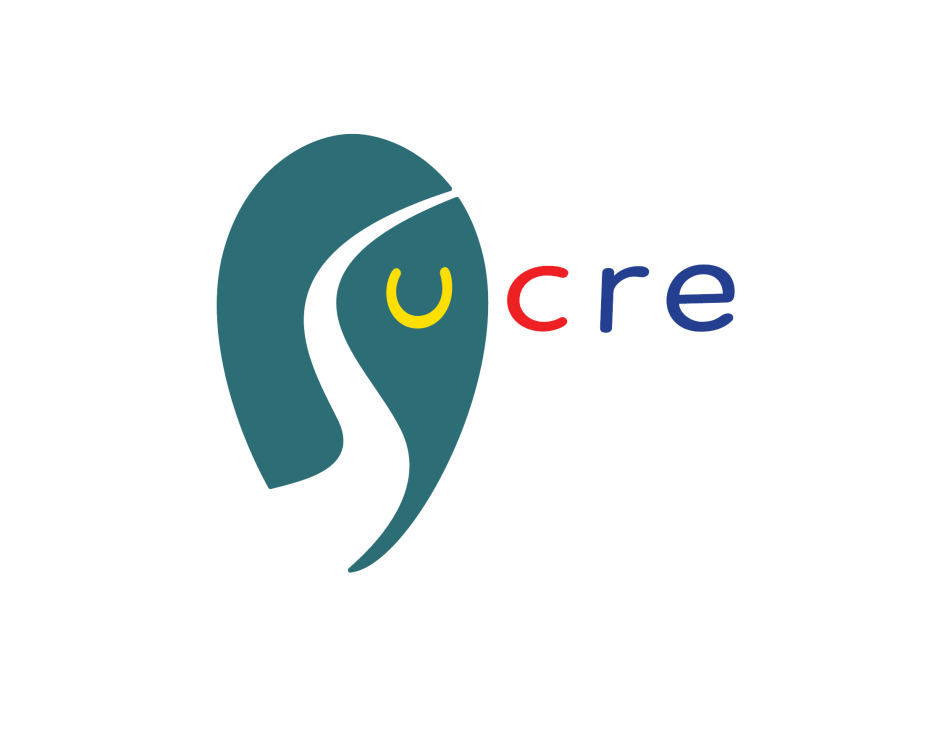 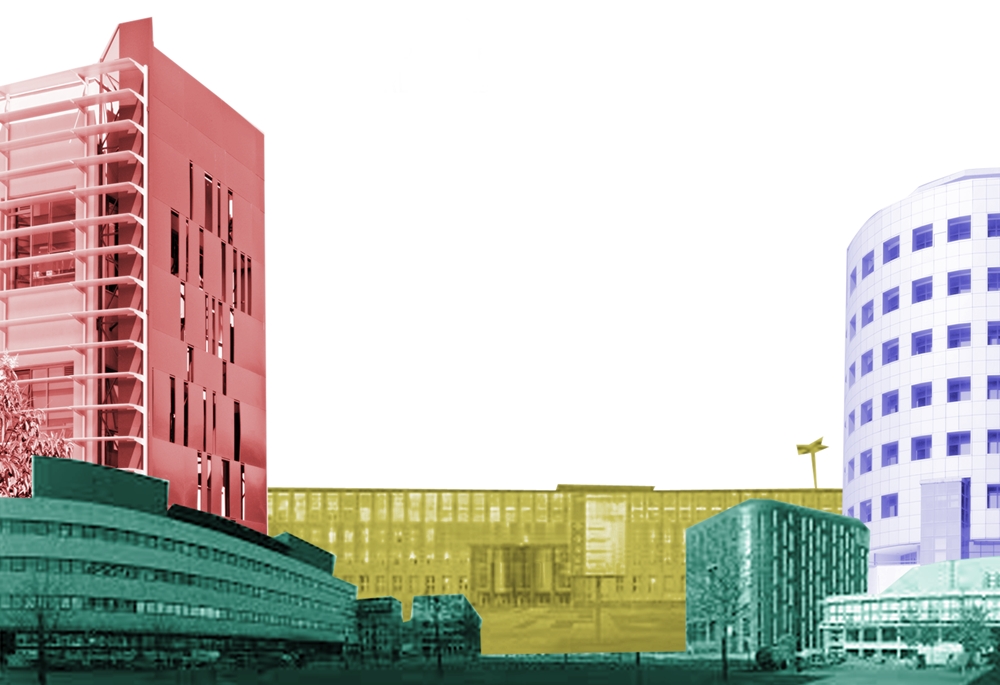 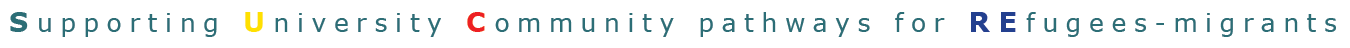 AUTh IO5Supporting Refugees on Health and Law IssuesS.U.C.RE.Άννα-Μαρία ΚώνσταΛέκτορας Νομικής Α.Π.Θ.
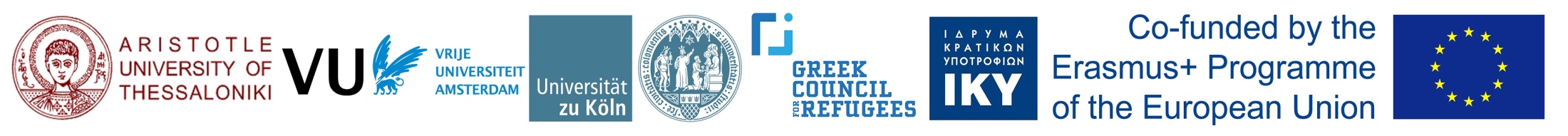 S.U.C.RE.
Συντονιστής:  Αριστοτέλειο Πανεπιστήμιο Θεσσαλονίκης
Γενική Επίβλεψη Έργου: Αναπληρώτρια Πρύτανης Ακαδημαϊκών και Φοιτητικών Θεμάτων, Αριάδνη Στογιαννίδου, Καθηγήτρια στο Τμήμα Ψυχολογίας - ΑΠΘ & Προέδρος της Επιτροπής Ευρωπαϊκών Εκπαιδευτικών Προγραμμάτων, ΑΠΘ
Διοίκηση Προγράμματος Επιστημονικώς Υπεύθυνος (Συντονιστής): Αλέξανδρος Τριανταφυλλίδης, Αναπληρωτής Καθηγητής στο Τμήμα Βιολογίας - ΑΠΘ, Μέλος της Επιτροπής Ευρωπαϊκών Εκπαιδευτικών Προγραμμάτων - ΑΠΘ
Περιγραφή S.U.C.RE.
To Πρόγραμμα S.U.C.RE. έχει εγκριθεί και χρηματοδοτείται από την Εθνική Μονάδα (ΙΚΥ) με συντονιστή το ΑΠΘ. Στο Πρόγραμμα συμμετέχουν επίσης:  
το Πανεπιστήμιο της Κολωνίας (Universität zu Köln), 
το Ελεύθερο Πανεπιστήμιο του Άμστερνταμ (Vrije Universeteit Amsterdam) καθώς και 
το Ελληνικό Συμβούλιο για τους Πρόσφυγες (Greek Council for Refugees). 
Πρόκειται για μια διετή Στρατηγική Σύμπραξη (Strategic Partnership) στη Βασική Δράση 2 (ΚΑ2) της Ανώτατης Εκπαίδευσης.
Στόχοι  S.U.C.RE.
Το S.U.C.RE. επικεντρώνεται στις διαδικασίες της γλωσσικής  προετοιμασίας και του ελέγχου γνώσεων που απαιτούνται για την ορθή ένταξη των προσφύγων/μεταναστών στην Ανώτατη Εκπαίδευση τόσο των φοιτητών όσο και των καθηγητών, καθώς και στην υποστήριξη των ακαδημαϊκών τους αναγκών μετά την ένταξή τους. 

Εστιάζει στην ψυχοκοινωνική ένταξη/υποστήριξη των προσφύγων/μεταναστών, όπως επίσης και στην ορθή ενημέρωσή τους σε θέματα νομικά και ιατρικά κατά την είσοδό τους ή/και παραμονή τους στις ευρωπαϊκές χώρες υποδοχής.

Έχει στόχο τη δημιουργία εκπαιδευτικού υλικού που θα προετοιμάσει και θα χρησιμοποιηθεί κατάλληλα από εκπαιδευτές και ανώτατα ιδρύματα για τους παραπάνω σκοπούς
Πνευματικά Προϊόντα(Intellectual Outputs)
Output 1 (Ομάδα Εργασίας: University of Cologne)Αναγνώριση προσόντων και διαδικασίες αιτήσεων για πρόσφυγες/μετανάστες στην τριτοβάθμια εκπαίδευση
Output 2 (Ομάδα Εργασίας: University of Cologne)Υποστήριξη από τα ιδρύματα Ανώτατης Εκπαίδευσης φοιτητών προσφύγων/μεταναστών
Output 3 (Ομάδα Εργασίας: VU Amsterdam) Υποστήριξη από τα ιδρύματα Ανώτατης Εκπαίδευσης επιστημόνων προσφύγων/μεταναστών
Output 4 (Ομάδα Εργασίας: Αριστοτέλειο Πανεπιστήμιο Θεσσαλονίκης)Ψυχοκοινωνική υποστήριξη προσφύγων/μεταναστών μέσω της εμπλοκής και της κινητοποίησης των τοπικών κοινωνιών
Intellectual Output 5 (Ομάδα Εργασίας: ΑΠΘ)Supporting refugees on Health and Law issues
IO5 - Υποστήριξη προσφύγων/μεταναστών σε θέματα Υγείας και Δικαίου
To Intellectual Output IO5 αφορά τη δημιουργία  ενός online ψηφιακού εκπαιδευτικού υλικού, που θα αφορά θέματα υγείας και νομικής προστασίας σχετικά με τους πρόσφυγες /μετανάστες με στόχο την παροχή κατάρτισης για τους εκπαιδευτές  προσώπων που εμπλέκονται στην ιατρική περίθαλψη και νομική υποστήριξή τους στις χώρες υποδοχής. 
Επιπλέον, θα προταθούν καλές πρακτικές και συστάσεις σχετικά με την ιατρική και νομική υποστήριξη των προσφύγων/μεταναστών στη χώρα υποδοχής.
Δραστηριότητες ΙΟ5
Δραστηριότητα 1: Δημιουργία ψηφιακού υλικού κατάρτισης σε θέματα που σχετίζονται με τις νομικές υπηρεσίες 
Δραστηριότητα 2: Ανάπτυξη ψηφιακού υλικού κατάρτισης σε θέματα που σχετίζονται με υπηρεσίες υγείας 
Δραστηριότητα 3: Ανάπτυξη ψηφιακού υλικού κατάρτισης σε θέματα που σχετίζονται με την υγεία και τις νομικές υπηρεσίες (κοινωνική ασφάλιση, πρόσβαση σε υπηρεσίες υγειονομικής περίθαλψης)
Δραστηριότητα 4: Έλεγχος και αξιολόγηση της υποστήριξης σε θέματα υγείας / δικαίου
Στόχοι IO5
1. Εκπαίδευση εκπαιδευτών σχετικά με το νομικό πλαίσιο σε διεθνές, ευρωπαϊκό και εθνικό επίπεδο για τη μετανάστευση και το άσυλο, που απευθύνεται σε πρόσωπα και οργανώσεις (κυβερνητικές, μη κυβερνητικές, τοπικές),  που συμμετέχουν στην υποδοχή  προσφύγων/μεταναστών.
2. Εκπαίδευση εκπαιδευτών που εμπλέκονται στην παροχή υπηρεσιών υγειονομικής περίθαλψης / υποστήριξης προς τους πρόσφυγες/μετανάστες στη χώρα υποδοχής.
3. Εκπαίδευση εκπαιδευτών σε θέματα υγειονομικής ασφάλισης και κοινωνικής προστασίας των προσφύγων/μεταναστών στη χώρα υποδοχής.
4. Έλεγχος και αξιολόγηση του εκπαιδευτικού υλικού που αφορά θέματα ιατρικής και νομικής υποστήριξης των προσφύγων/μεταναστών σε συνεργασία με τους αποδέκτες του έργου.
Παραδοτέα ΙΟ5
Ψηφιακό/ηλεκτρονικό μάθημα που απευθύνεται στους εκπαιδευτές εκείνους που θα κληθούν να εκπαιδεύσουν στελέχη για την παροχή νομικής και ιατρικής υποστήριξης προς τους πρόσφυγες. 
Ψηφιακός/ηλεκτρονικός οδηγός καλών πρακτικών για την υποστήριξη των προσφύγων σε θέματα δικαίου και υγείας.
ΑΠΘ
Συγκέντρωσε τη βιβλιογραφία, 
Προετοίμασε, κατόπιν αιτήματος των εταίρων, τα ερωτηματολόγια για τις δραστηριότητες 1-3, τα οποία απέστειλε στο VU Amsterdam και το Πανεπιστήμιο της Κολωνίας. Και τα δύο πανεπιστήμια  επεξεργάστηκαν τις ερωτήσεις και προετοίμασαν τα τελικά ερωτηματολόγια.
Διαμόρφωσε και οργάνωσε το υλικό για την ηλεκτρονικό μάθημα. 
Εντόπισε και κινητοποίησε συμμετέχοντες για την ομάδα εστίασης (focus group) για κάθε δραστηριότητα σε συνεργασία με το ΕΣΠ.
Oγάνωσε την ομάδα εστίασης για τις δραστηριότητες 1-3. 
Παρήγαγε το τελικό εκπαιδευτικό υλικό. 
Διαμορφώνει την τελική έκθεση σχετικά με τις κατευθυντήριες γραμμές / συστάσεις προς τους εκπαιδευτές σχετικά με την υποστήριξη των προσφύγων σε θέματα υγείας και δικαίου (δραστηριότητα 4).
Διαμόρφωση υλικού
Για τη διαμόρφωση του ψηφιακού υλικού σε θέματα νομικής υποστήριξης συνεργάστηκαν το Α.Π.Θ. και το Ε.Σ.Π., αλλά ελήφθησαν υπόψη τα αποτελέσματα focus group που διοργανώθηκε στις 10.3.2017 για το σκοπό αυτό, καθώς επίσης και συνεντεύξεις που έγιναν σε πρόσφυγες φοιτητές/τριες στα συνεργαζόμενα πανεπιστήμια.
Στην παρούσα φάση βρισκόμαστε στη διαμόρφωση ενός ψηφιακού/ηλεκτρονικού οδηγού καλών πρακτικών για την υποστήριξη των προσφύγων σε θέματα δικαίου και υγείας ώστε να λάβουμε υπόψη μαζί με τα ανωτέρω και τα αποτελέσματα των εργαστηρίων (training workshops).
Focus Group – Activity 1
Σε σχέση με τα νομικά ζητήματα συζητήθηκαν τα ακόλουθα θέματα: 
Η ανάγκη ειδικής κατάρτισης των εκπαιδευτών ή όσων ασχολούνται με θέματα προσφύγων / μεταναστών. 
Το θέμα της χορήγησης βίζας για ανθρωπιστικούς λόγους. 
Η σημασία της γνώσης του καθεστώτος του πρόσφυγα.  
Θέματα φύλου και σεξουαλικότητας που αφορούν τους πρόσφυγες και τους μετανάστες, θα πρέπει να προβληθούν και να αντιμετωπιστούν. Σχετικές υποθέσεις του ΔΕΕ για ομοφυλόφιλους μετανάστες / πρόσφυγες και επεισόδια βιασμών. 
Αναγνώριση πτυχίων για φοιτητές / σπουδαστές
Γλωσσικό ζήτημα - Προβλήματα στην μετάφραση εγγράφων. 
Θέματα εθνικοτήτων. Η περίπτωση των ανιθαγενών μεταναστών. 
Συμφωνία ΕΕ με την Τουρκία.
Focus Group – Activity 2
Σε σχέση με τα ιατρικά ζητήματα συζητήθηκαν τα ακόλουθα θέματα: 
Χορήγηση πρώτων βοηθειών. 
Εκπαίδευση των προσφύγων / μεταναστών σχετικά με την πρόληψη των ασθενειών. 
Ο ρόλος του πολιτισμού και της θρησκείας τους σε θέματα υγείας. 
Εμβολιασμός. 
Το θέμα της δωρεάν πρόσβασης σε δημόσια Κέντρα Υγείας.
Focus Group – Activity 3
Όσον αφορά την κοινωνική ασφάλιση και την κοινωνική προστασία συζητήθηκαν: 
Προβλήματα με την έκδοση του αριθμού μητρώου κοινωνικής ασφάλισης (ΑΜΚΑ)
Προβλήματα με την έκδοση αριθμού φορολογικού μητρώου (ΑΦΜ) και 
Προβλήματα με την έκδοση κάρτας ανεργίας από τον Οργανισμό Απασχόλησης Εργατικού Δυναμικού (ΟΑΕΔ).
Το εκπαιδευτικό υλικό που αφορά θέματα δικαίου
Αποτελείται από έξι μέρη: 
Μέρος Ι: Χρήσιμοι ορισμοί για θέματα προσφυγικού δικαίου.
Μέρος II: O προσδιορισμός του καθεστώτος του πρόσφυγα.
Μέρος ΙΙΙ: Συνήθεις και ειδικές διαδικασίες ασύλου σύμφωνα με την Οδηγία 2013/32/ΕΕ και το Νόμο 4375/2016.
Μέρος IV: Tα ελάχιστα πρότυπα συνθηκών υποδοχής σύμφωνα με την Οδηγία 2013/33/ΕΕ και το Προεδρικό Διάταγμα 220/2007 σε συνδυασμό με τους νόμους 4375/2016 και 4368/2016.
Μέρος V: Διοικητική κράτηση αιτούντων άσυλο σύμφωνα με τους νόμους 4375/2016, 3907/2011 και 3386/2005.
Μέρος VI: Κοινωνική Προστασία Προσφύγων.
Βιβλιογραφία, σχετική νομολογία και νομοθετικά κείμενα.
VI.Κοινωνική Προστασία Προσφύγων
Αποτελείται από τα ακόλουθα μέρη: 
Μέρος Ι: οι όροι πρόσβασης στην υγεία στις χώρες AIDA (Βάση δεδομένων για το άσυλο) και η εξειδικευμένη μεταχείριση των θυμάτων βασανιστηρίων, σύμφωνα με την αναδιατυπωμένη Οδηγία για τις συνθήκες υποδοχής. 
Στα Μέρη ΙΙ και ΙΙΙ) περιγράφονται άλλα θέματα πολιτικής κοινωνικής προστασίας, όπως: το ζήτημα της σύνταξης ανασφάλιστων ενηλίκων, οι απαραίτητες απαιτήσεις και τα έγγραφα που χρειάζεται να αποκτήσουν οι πρόσφυγες, τα αναγνωρισμένα κοινωνικά δικαιώματα των προσφύγων, τα βασικά επιδόματα για τους πρόσφυγες, και οι δυσκολίες που αντιμετωπίζουν όσον αφορά την κοινωνική ασφάλιση. 
Μέρος IV, εξετάζονται πιο συγκεκριμένα θέματα πολιτικής για την κοινωνική προστασία, όπως το επίδομα αναπηρίας και το επίδομα για ασυνόδευτους ανηλίκους. 
Σχετικά νομοθετικά κείμενα επισυνάπτονται στο παρόν υλικό.
Ειδικότεροι στόχοι IO5 για νομικά θέματα
Οι ειδικότεροι στόχοι του ΙΟ5 είναι για νομικά θέματα οι εξής: 
να εισάγει τους εκπαιδευόμενους στις θεωρητικές προσεγγίσεις που έχουν χρησιμοποιηθεί εκτενώς στην βιβλιογραφία, προκειμένου να κατανοήσουν το σχετικό νομικό πλαίσιο σε διεθνές, ενωσιακό και εθνικό επίπεδο, 
να κατανοηθούν από τους εκπαιδευόμενους τα υφιστάμενα νομικά προβλήματα, 
να κατανοηθούν από τους εκπαιδευόμενους τα υφιστάμενα δικαιώματα σε σχέση με τους πρόσφυγες,
να αποσαφηνιστούν οι διαθέσιμες υπηρεσίες προς αυτούς στις χώρες υποδοχής, 
και τέλος να συντονιστεί μια ολιστική μορφή εκπαίδευσης προς τους ενδιαφερόμενους προκειμένου να παρέχουν πληροφορίες σχετικά με τη νομική προστασία των προσφύγων.
Τελικές παρατηρήσεις Ι
Η τρέχουσα ανθρωπιστική κρίση στην Ευρώπη που προέκυψε με τη μαζική ροή των αιτούντων άσυλο και μεταναστών δημιούργησε την ανάγκη για την προστασία των προσφύγων που δεν έχουν πρόσβαση σε βασικά δικαιώματα, όπως αυτά κατοχυρώνονται στο Διεθνές και Ευρωπαϊκό Δίκαιο. Τα δικαιώματα και οι υποχρεώσεις των προσφύγων μπορεί να διαφέρουν από χώρα σε χώρα, μπορεί ακόμη και να είναι εντελώς άγνωστα σε αυτούς, ή σε άτομα, ομάδες και οργανισμούς που ασχολούνται με την υποστήριξή τους.
Τελικές παρατηρήσεις ΙΙ
Υπάρχει ανάγκη ειδικής κατάρτισης εκπαιδευτών ή όσων ασχολούνται με ζητήματα προσφύγων / μεταναστών. Τα Πανεπιστήμια θα μπορούσαν να είναι τα αρμόδια για την οργάνωση αυτών των μαθημάτων κατάρτισης. 
Υπάρχει ανάγκη να συνεχιστεί το πρόγραμμα, προκειμένου να αποκτήσουμε περισσότερους εκπαιδευτές. Με αυτόν τον τρόπο, μπορεί να αναβαθμιστεί η ποιότητα των υπηρεσιών που παρέχονται στους μετανάστες / πρόσφυγες.